Bawimy się i uczymy razem z Nadleśnictwem Przasnysz
Nadleśnictwo Przasnysz leży w północnej części województwa mazowieckiego, na terenie trzech powiatów: przasnyskiego, mławskiego i ciechanowskiego. Część północna i środkowa nadleśnictwa jest zaliczana do ciekawych form przyrodniczych z pofalowanym krajobrazem morenowym; część południową zajmują tereny równinne o typowo rolniczym charakterze.
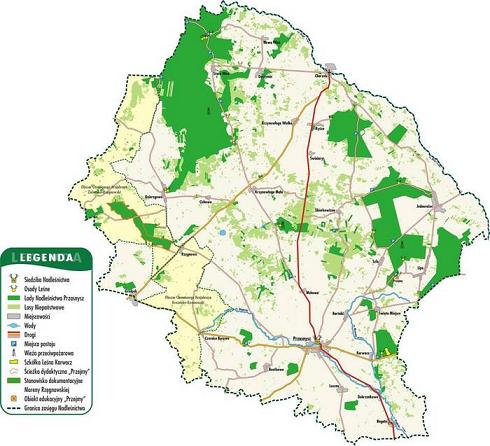 1/3 Nadleśnictwa Przasnysz pokryta jest lasem. Możemy tu odpoczywać, uprawiać sporty, podziwiać przyrodę, zbierać grzyby i owoce runa leśnego.
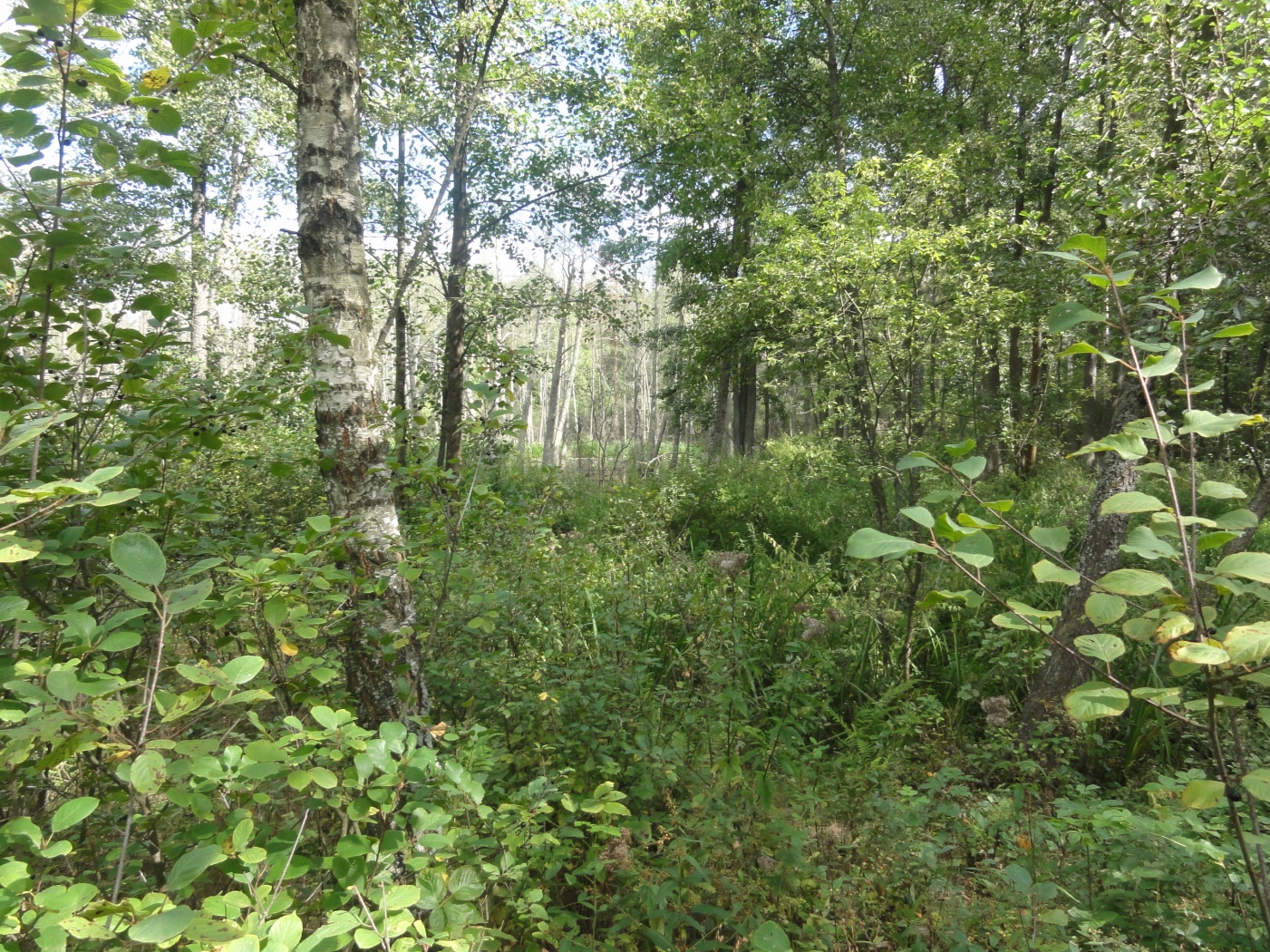 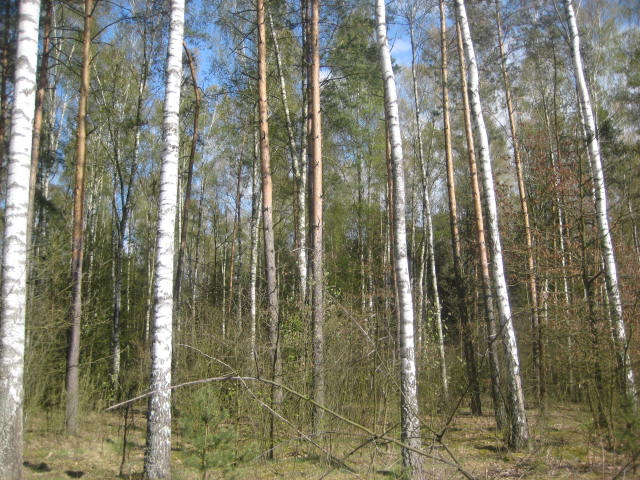 Terenowa Izba Edukacji Przyrodniczo – Leśnej znajduje się na terenie leśnym oddalonym o 1 kilometr od miejscowości Dzierzgowo, w której znajduje się nasza szkoła. Tutaj spotykamy się na zajęciach terenowych z przyrody, imprezach okolicznościowych, a także spędzamy czas wolny.
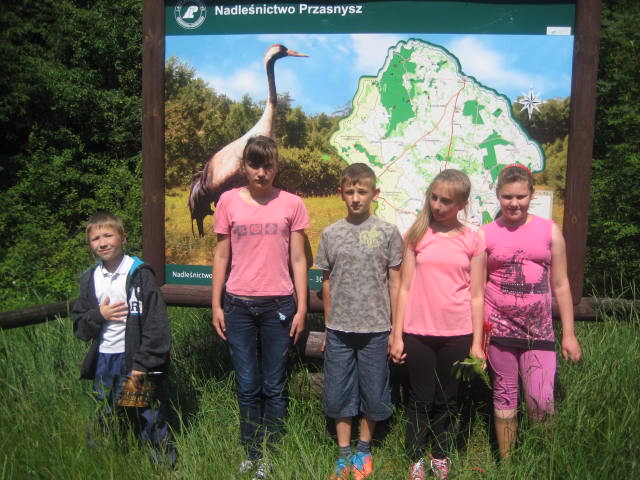 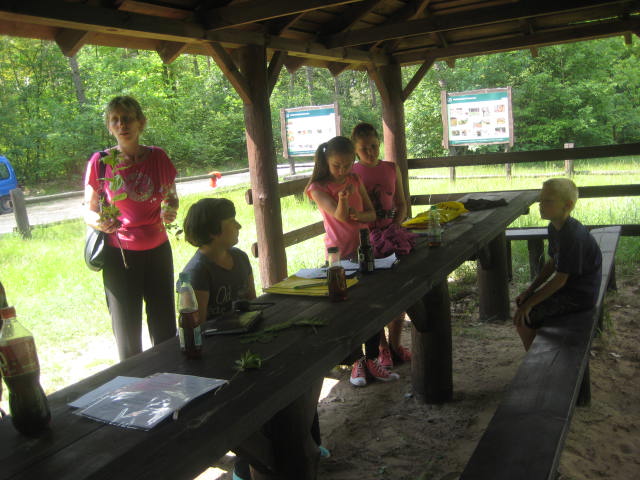 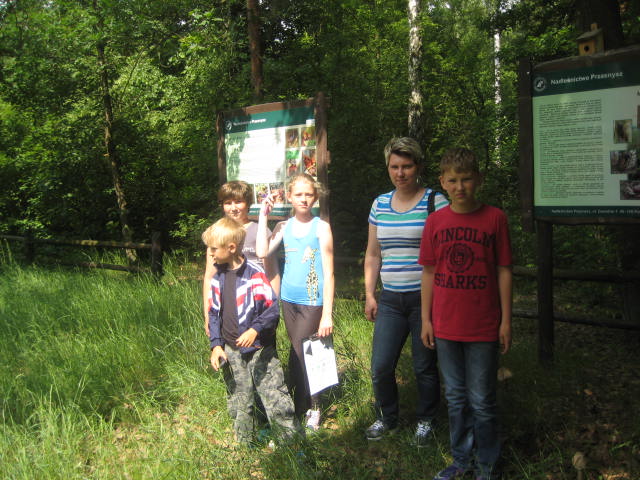 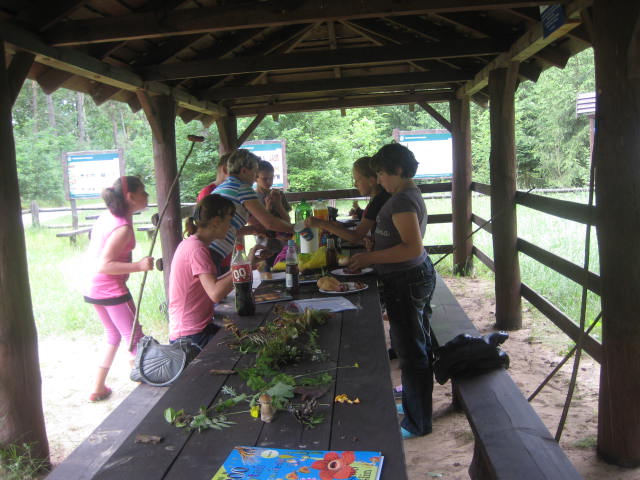 Nadleśnictwo Przasnysz przypomina o trudnej historii Polski kultywując pamięć o żołnierzach wyklętych.
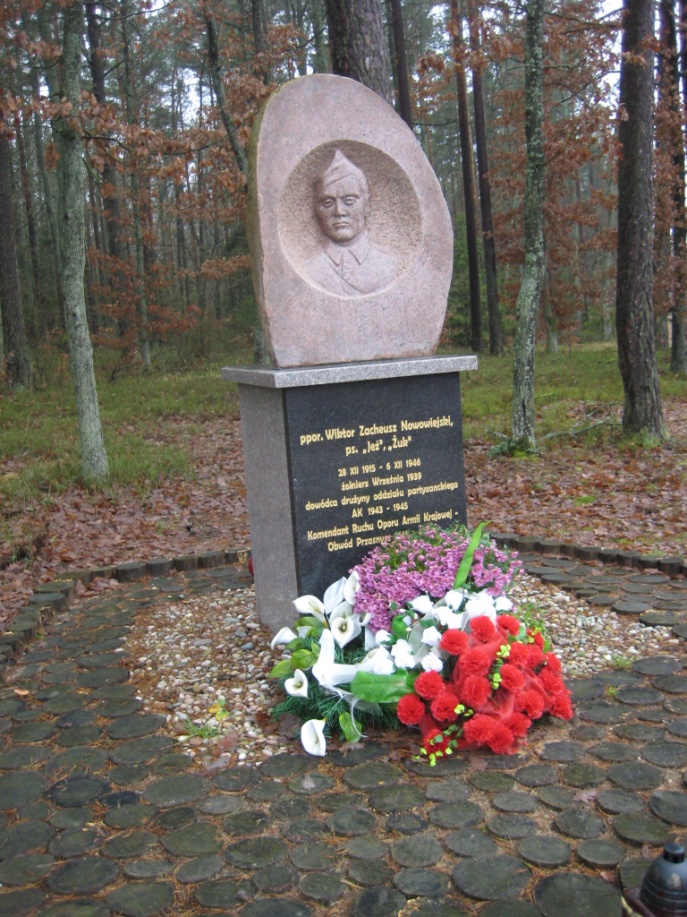 Nadleśnictwo Przasnysz specjalizuje się                 w budowaniu obiektów retencyjnych co wpływa na zatrzymywanie wody w lasach, odtwarzanie i ochronę cennych siedlisk nieleśnych np. torfowisk a także odnowę wilgotnych ekosystemów leśnych. Działania  te przywróciły warunki bytowania rzadkich           i chronionych gatunków zwierząt.
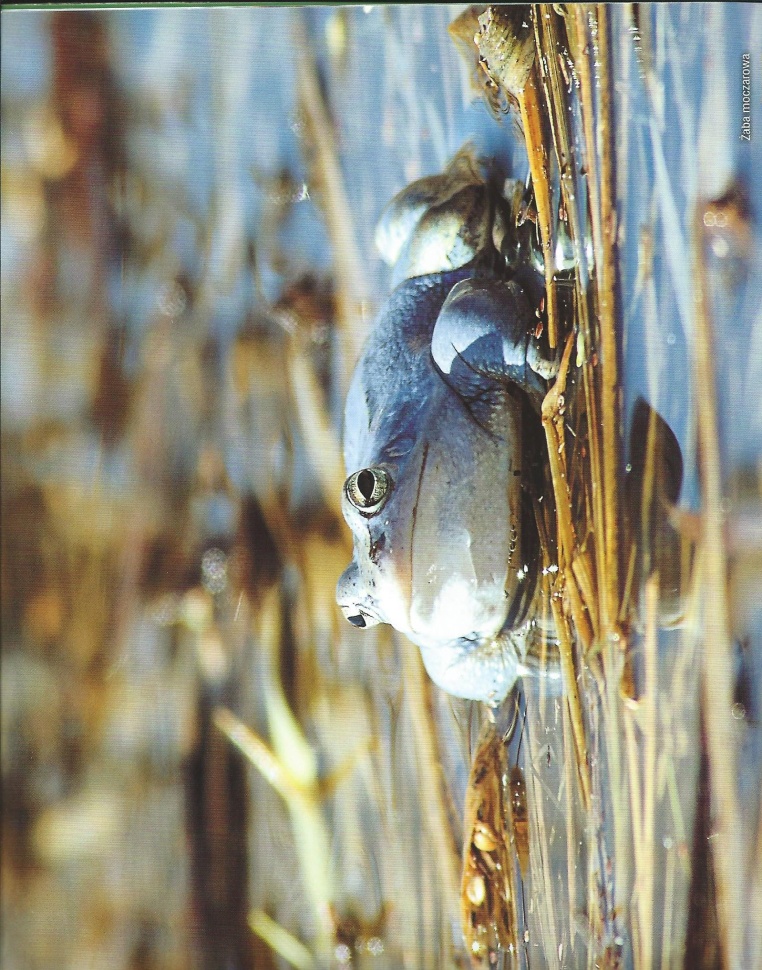 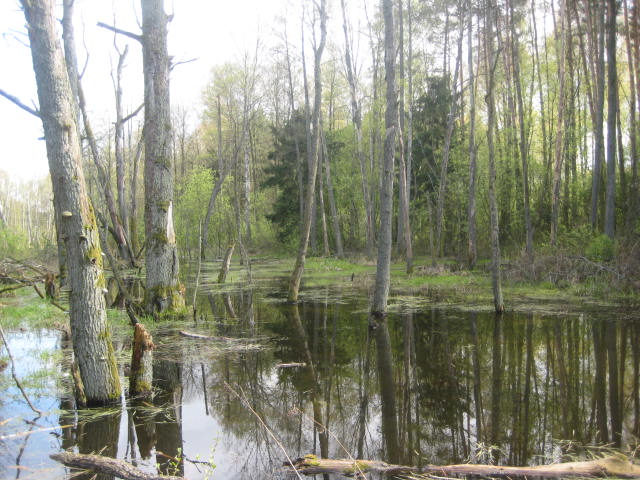 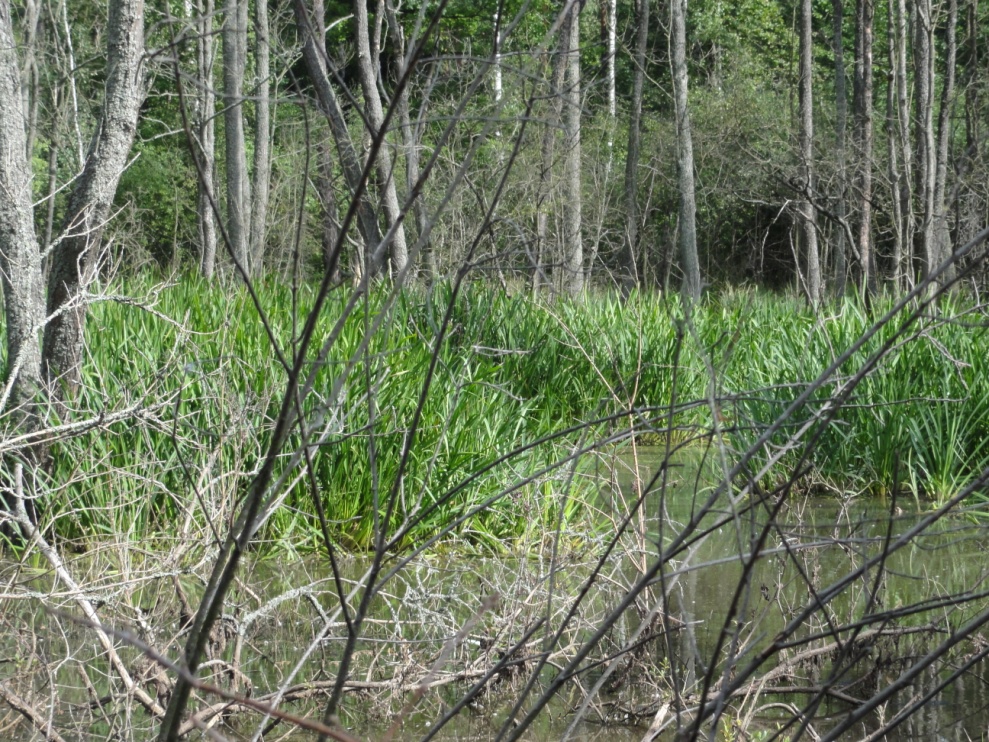 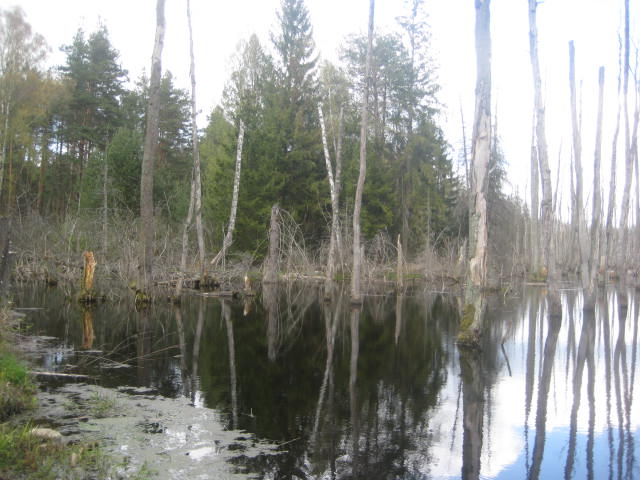 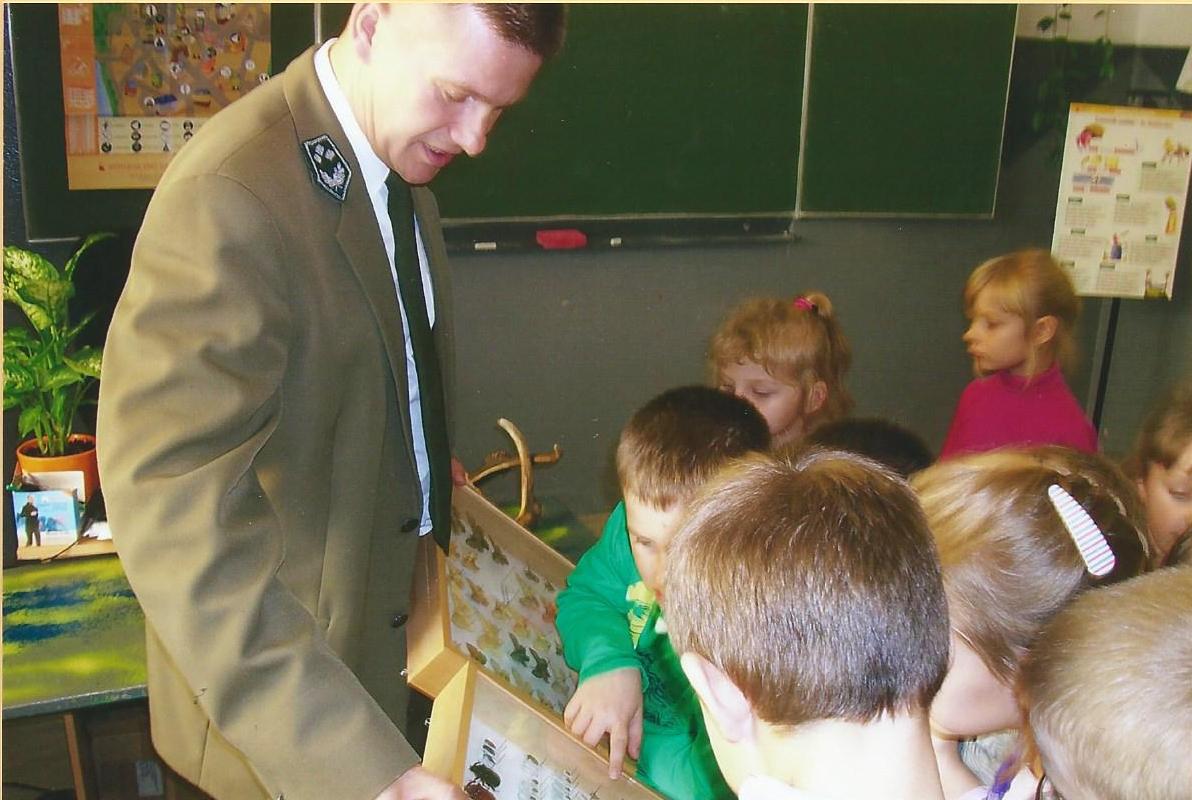 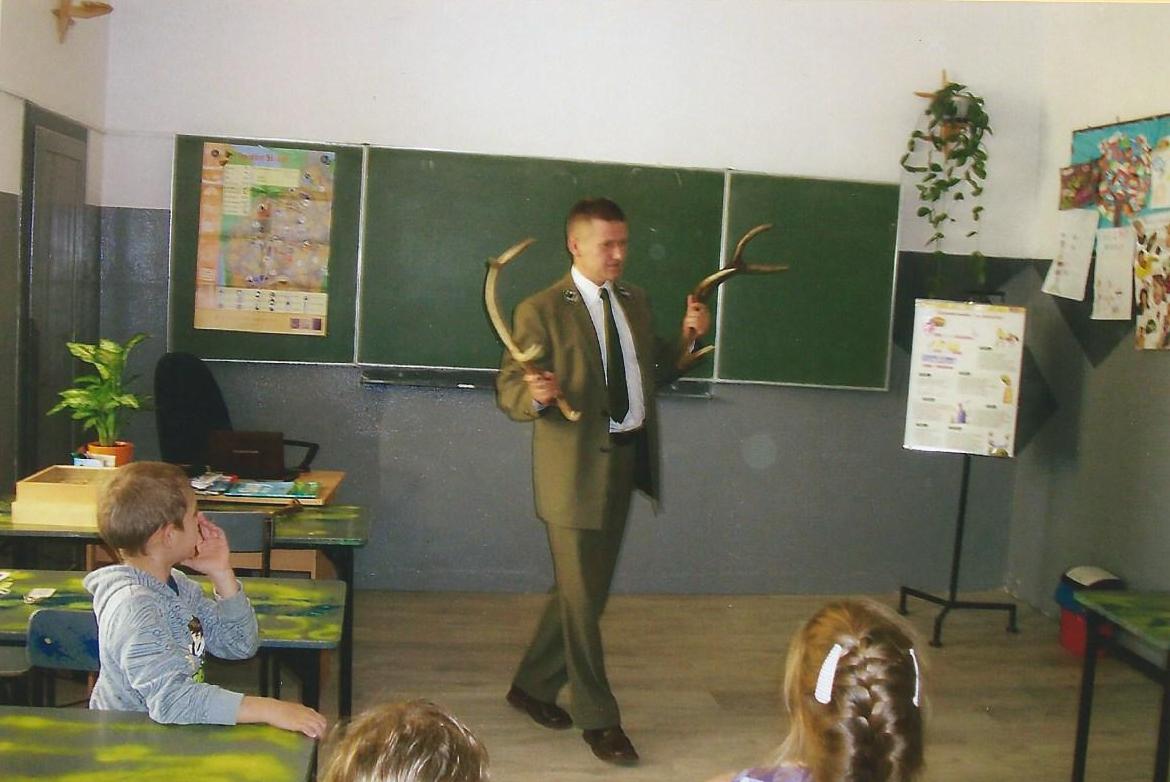 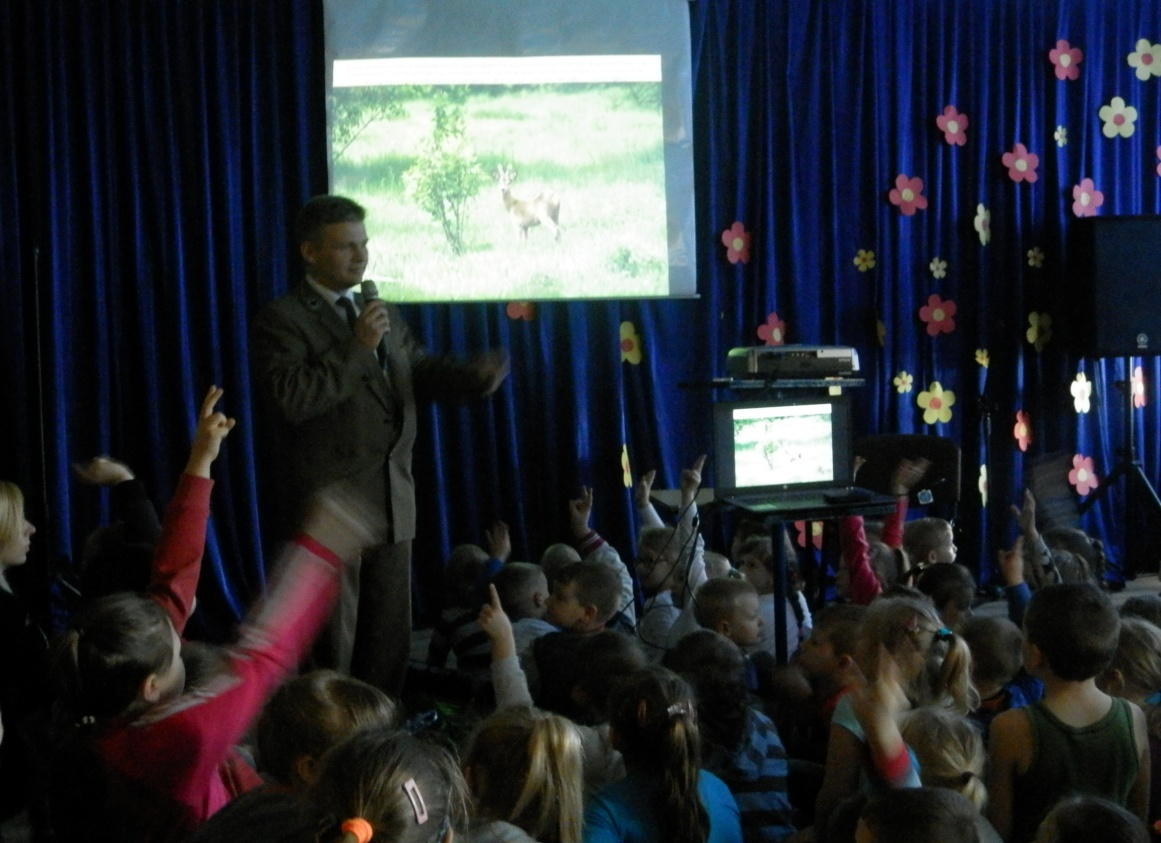 Mariusz Rostkowski Leśniczy Leśnictwa Dzierzgowo jest częstym gościem uczniów naszej szkoły. Popularyzuje wiedzę                              o Nadleśnictwie Przasnysz, rozbudza wśród uczniów zainteresowania florą i fauną okolic Dzierzgowa, zachęca do odkrywania tajemnic pobliskich lasów. Fascynacją przyrodą i pracą na rzecz jej ochrony p. leśniczy „zaraża” wszystkich uczniów Szkoły Podstawowej 
w Dzierzgowie.
Prezentację przygotowały:Katarzyna GąsiorowskaMaria DecAnna KapuścińskaSzkoła Podstawowa w Dzierzgowieklasa czwartaKategoria: szkoła podstawowa               (klasy IV – VI)